HAPPY MOTHER’ S  DAY
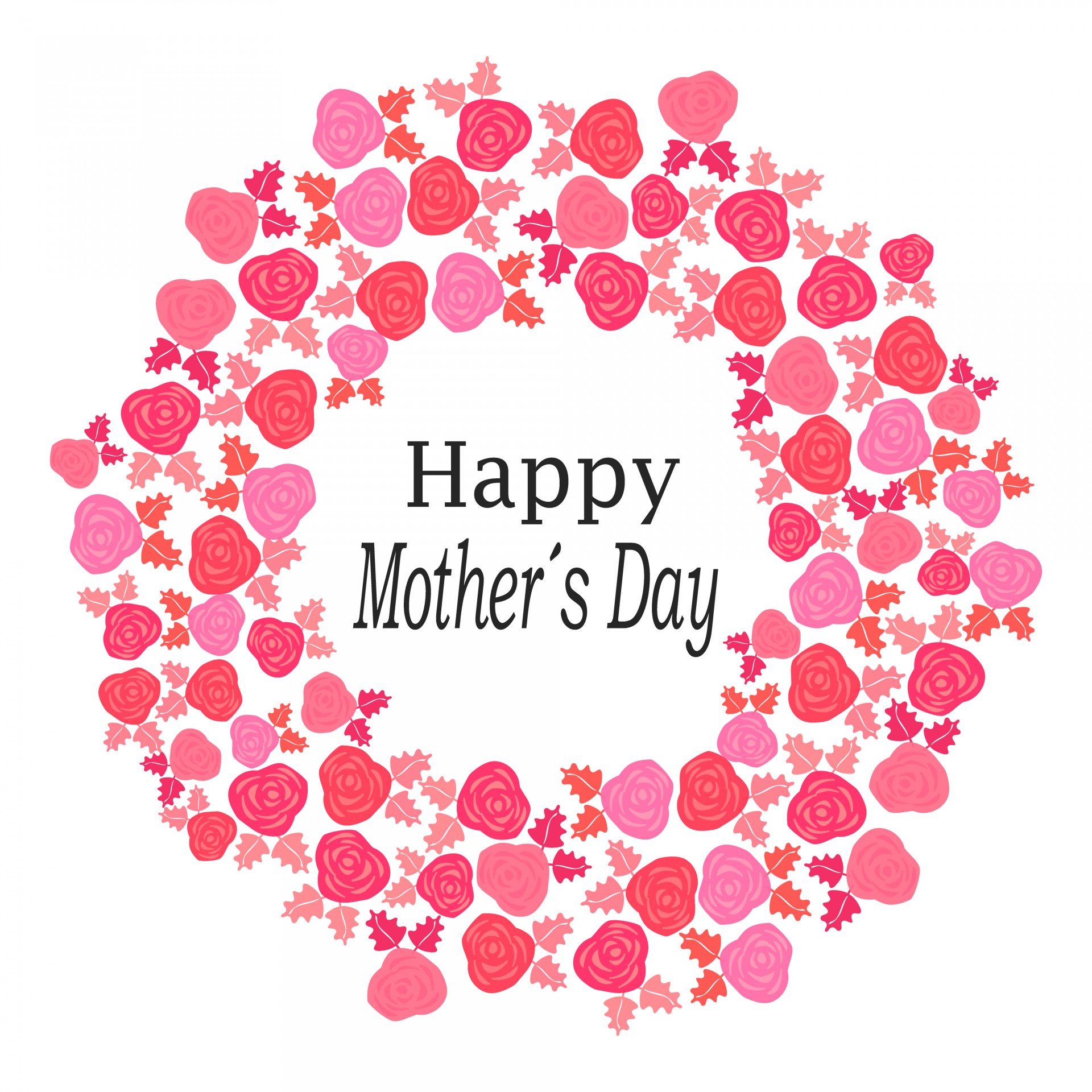 5/05/2020
La festa della mamma
Attività inglese
Classe 2^b plesso capoluogo
Docente Antonietta Pirozzi
Hi boys and girlsdomenica( SUNDAY) 10 MAY it’s the mother’s dayvediamo cosa potete fare per la vostra mamma è tradizione nel Regno Unito portare la colazione a letto alla mammaPuoi imparare questa semplice poesia
You wash my prints         Tu pulisci le mie impronte   from  walls and doors .         dai muri e dalle porte.For I am not careful                   Perché io non sto where I play.                              attendo a dove giocoBut here is a print                Ma qui c’è un’improntayou’ll want to Keep .          che vorrai tenere con te        It’s made for you               E’ fatta per te per questa this Mother’s Day                festa della mamma
Dopo aver imparato la poesia realizza per la tua mamma un bellissimo disegno con le impronte della tua mano sono sicura che la mamma custodirà con cura questa impronta usa la tempera in mancanza realizza questo semplice lavoretto ricordati di preparare la colazione per la mamma con l’aiuto del papà
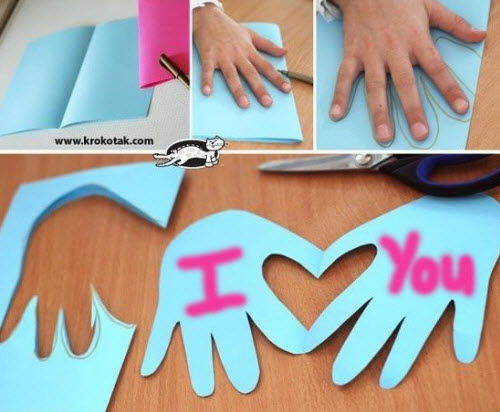